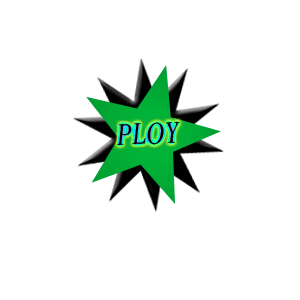 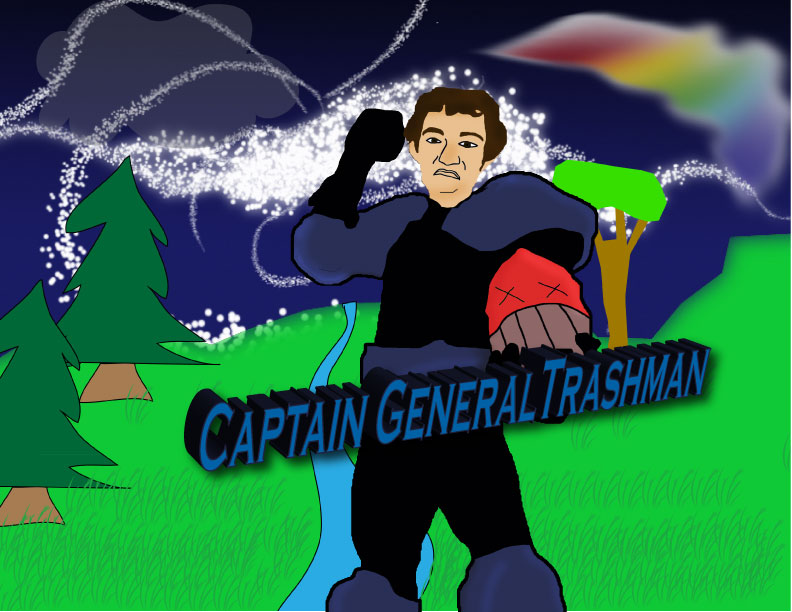 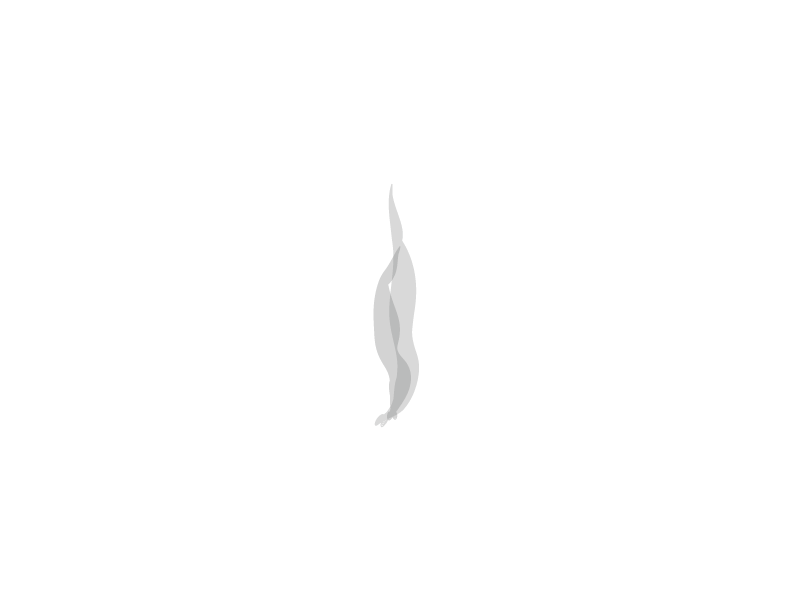 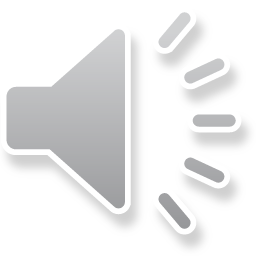 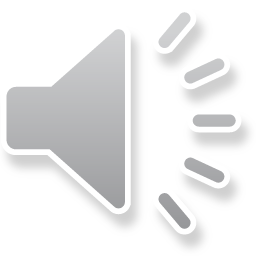 By Michael Cannoot
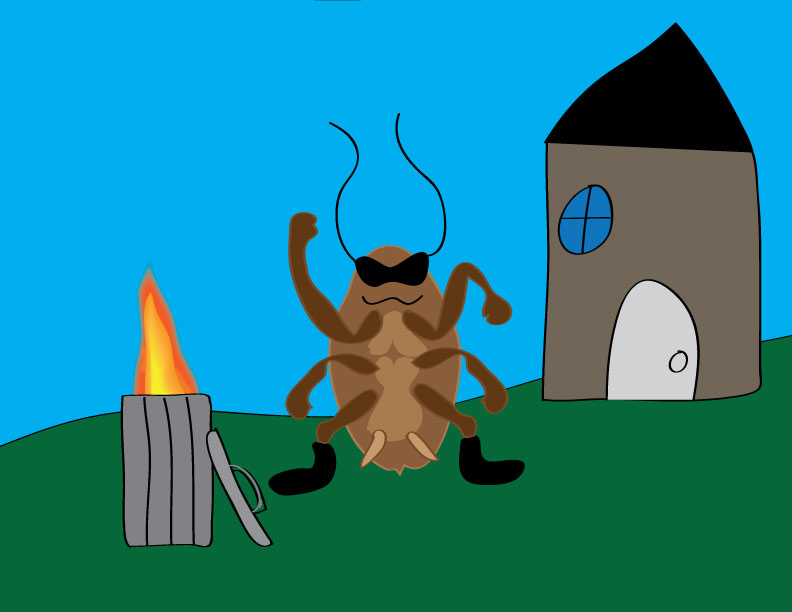 The Litterbug is wreaking havoc in the neighborhood! Help Captain General Trashman take out the trash!
Continue 
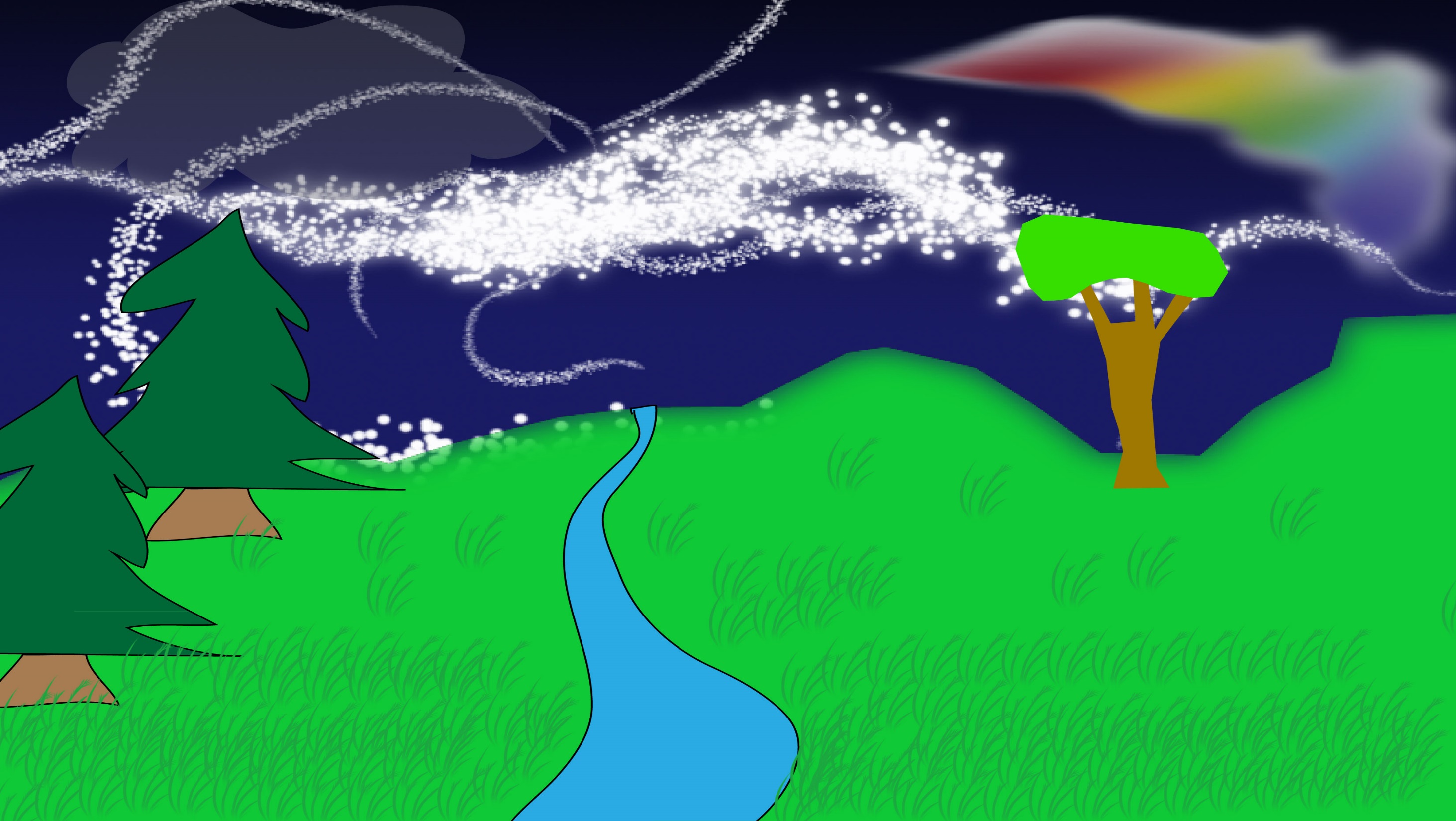 Answer The Litterbug’s trashy questions to defeat him!Who framed Rodger Rabbit in the movie “Who Framed Rodger Rabbit?”
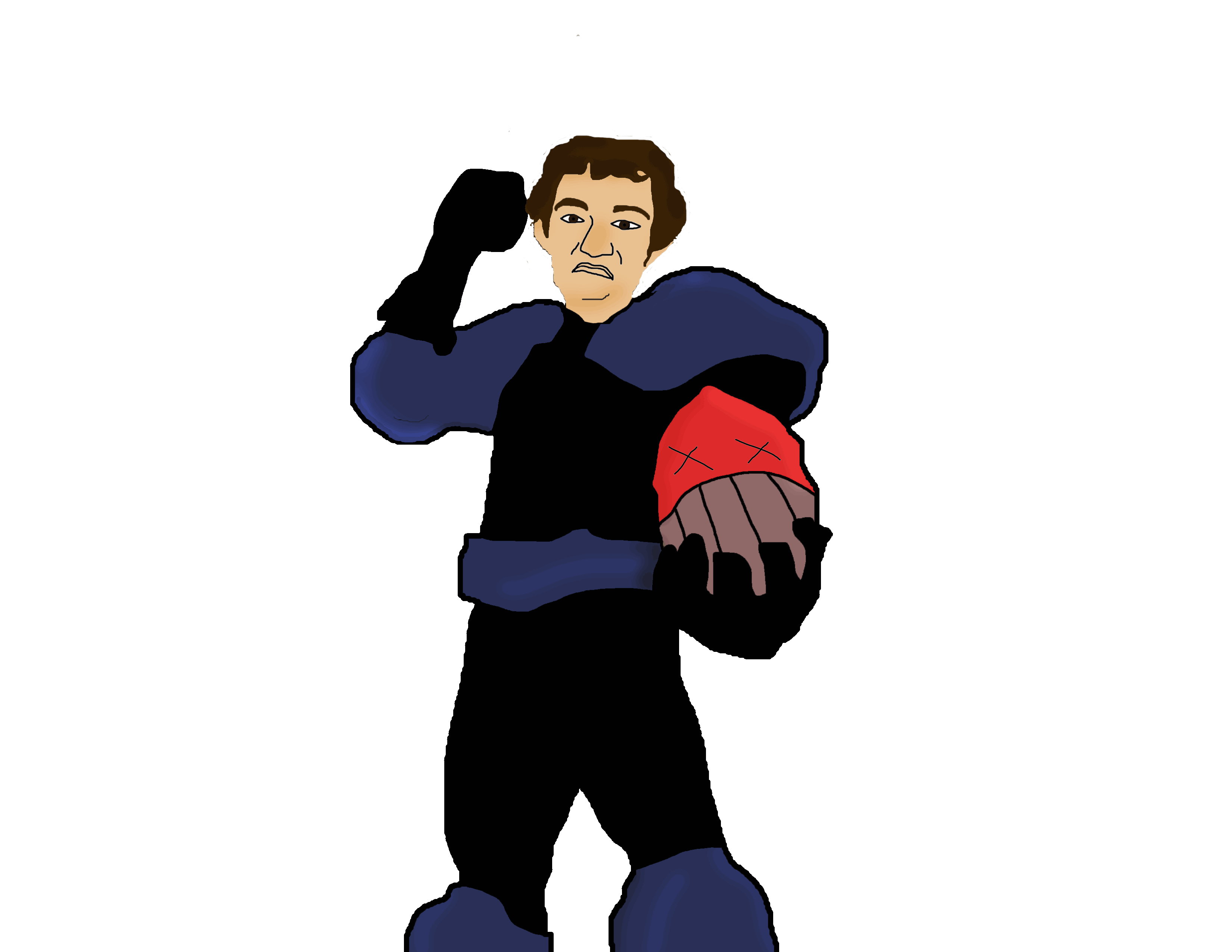 Judge Doom
B.   Jessica Rabbit
C.   Bugs Bunny
D.  Nobody
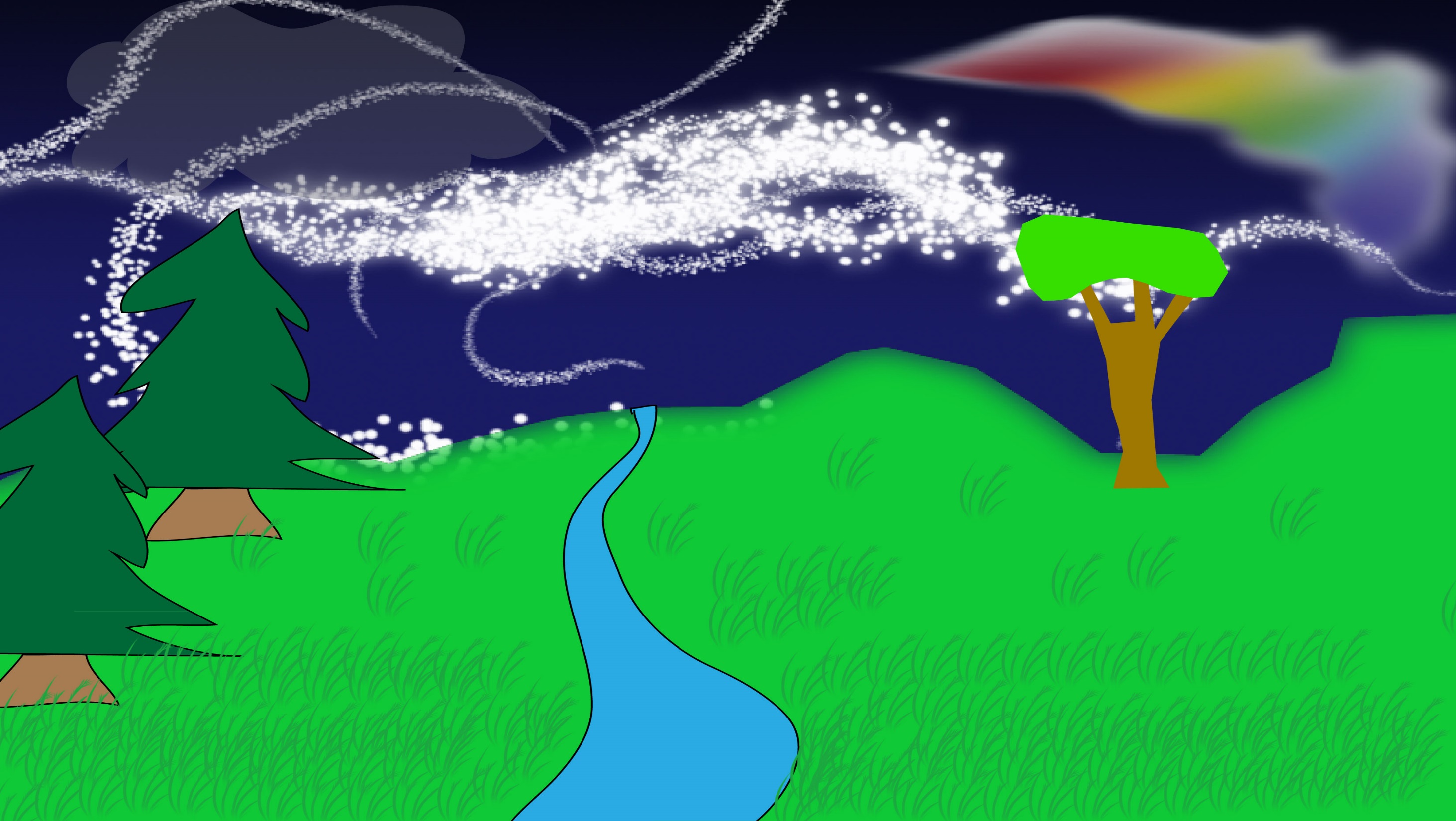 Answer The Litterbug’s trashy questions to defeat him!True or False: The Brontosaurus is a dinosaur.
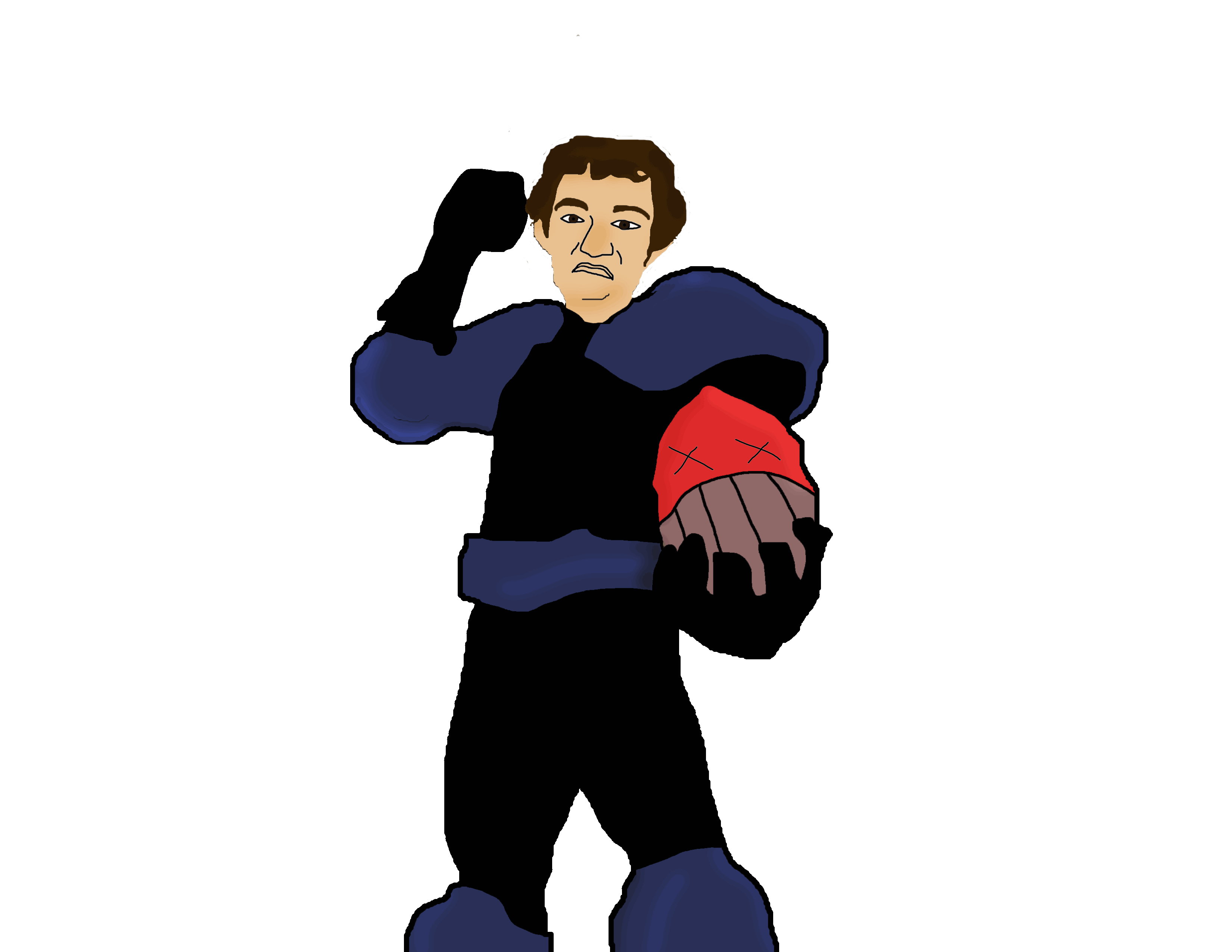 A.   True
B.   False
C.   Potato
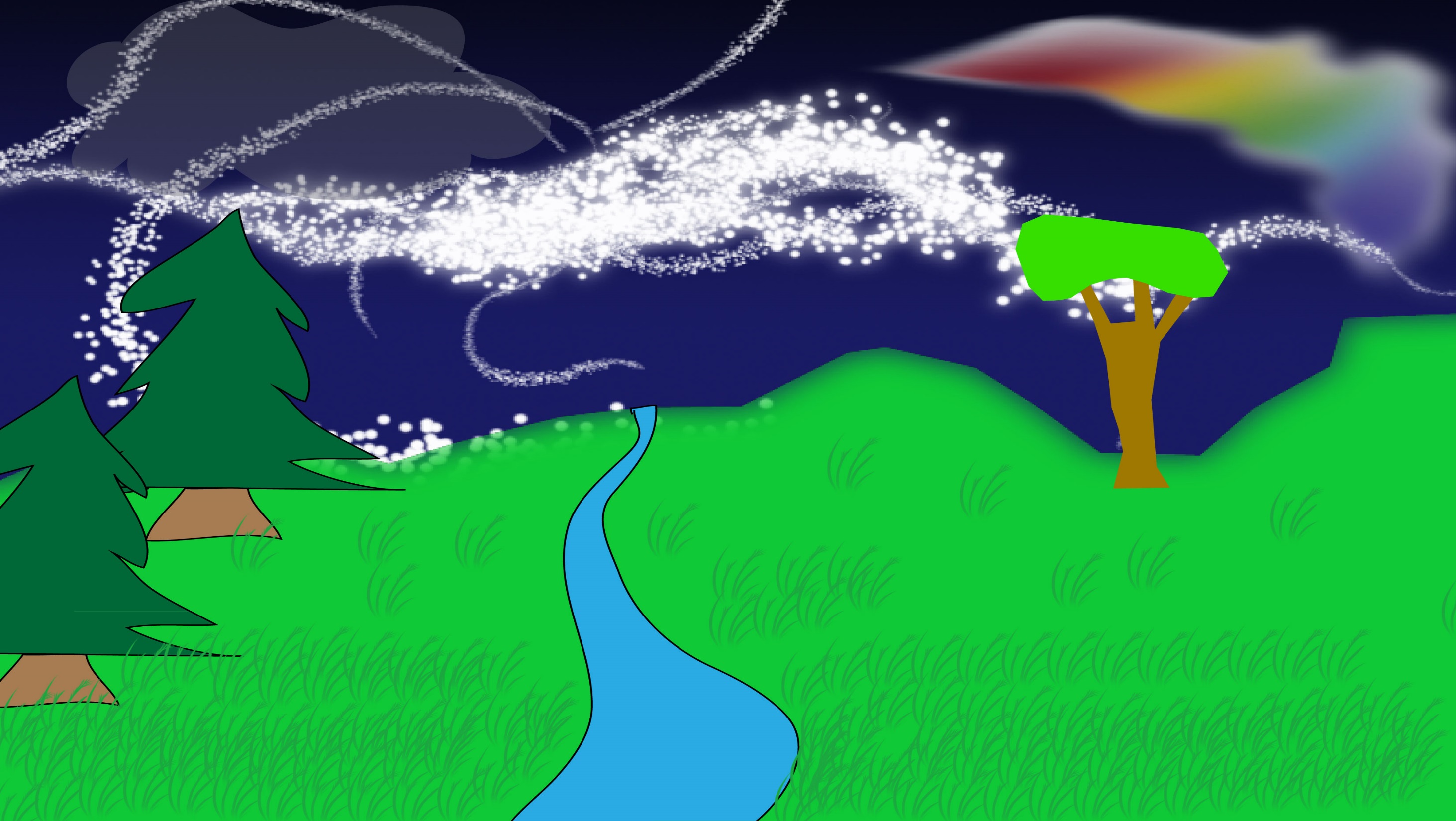 Answer The Litterbug’s trashy questions to defeat him!Who invented the toilet?
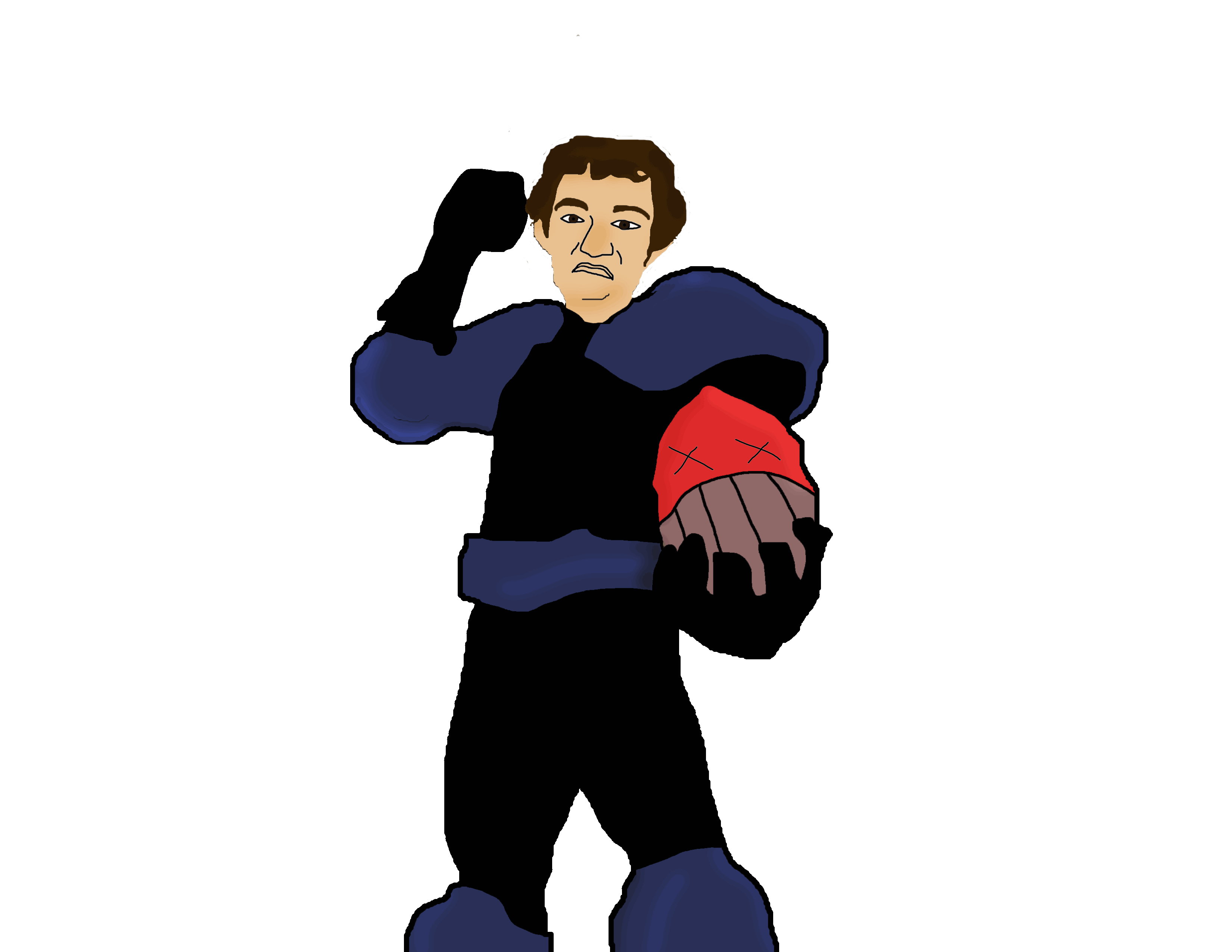 A.   John Crapper
B.   John Harrington
C.   Poopahontas
D.   Prof. Bigg Schittz
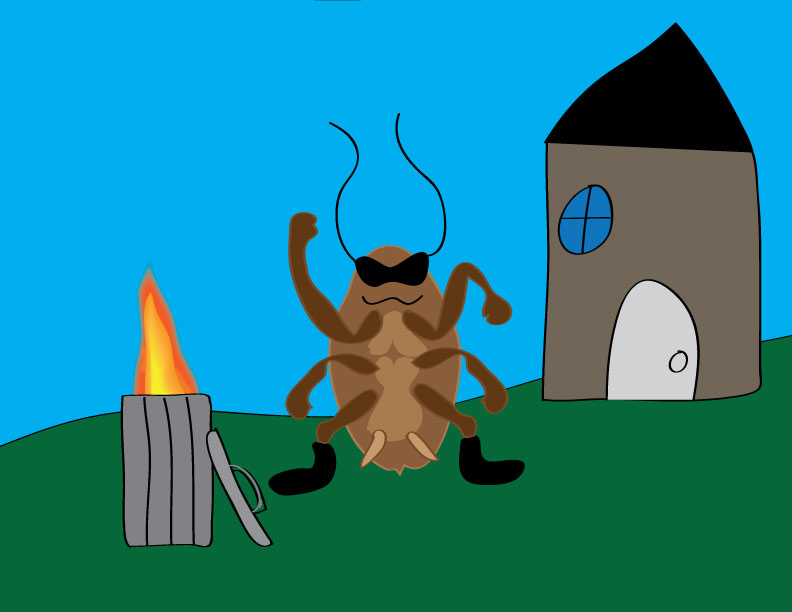 G’ME OV’R
It laid eggs!!!
Go back
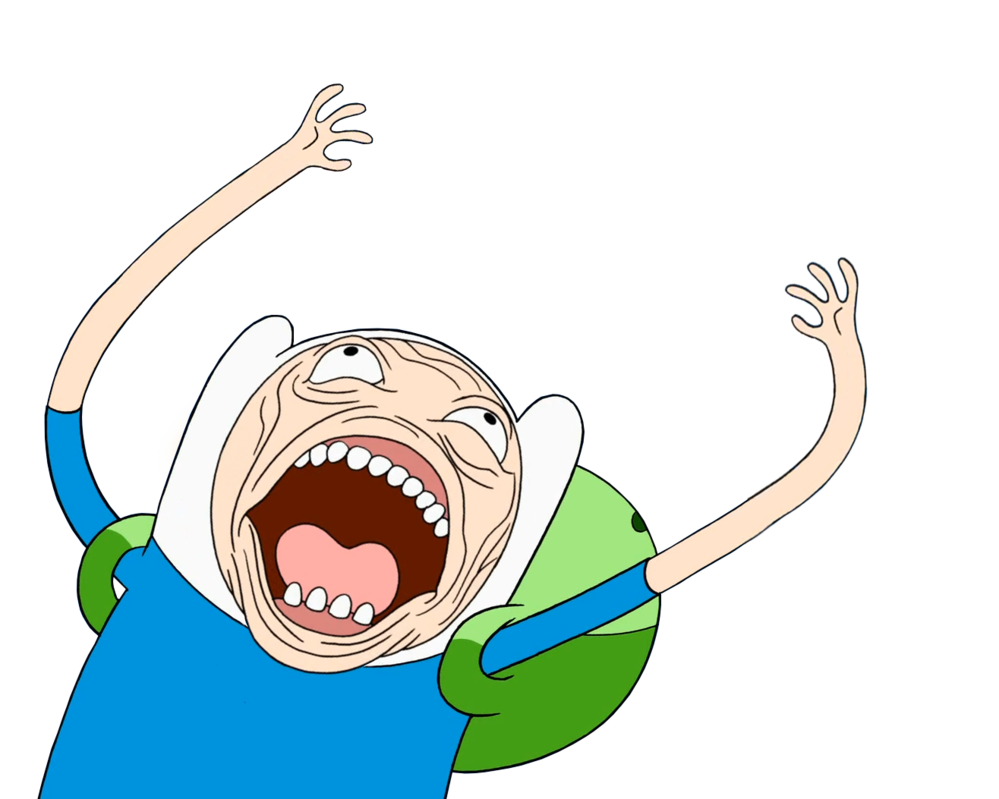 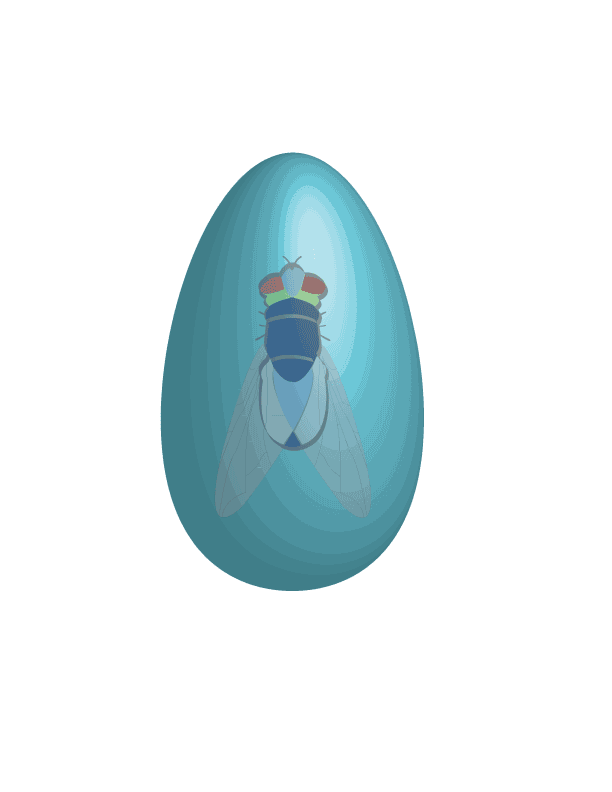 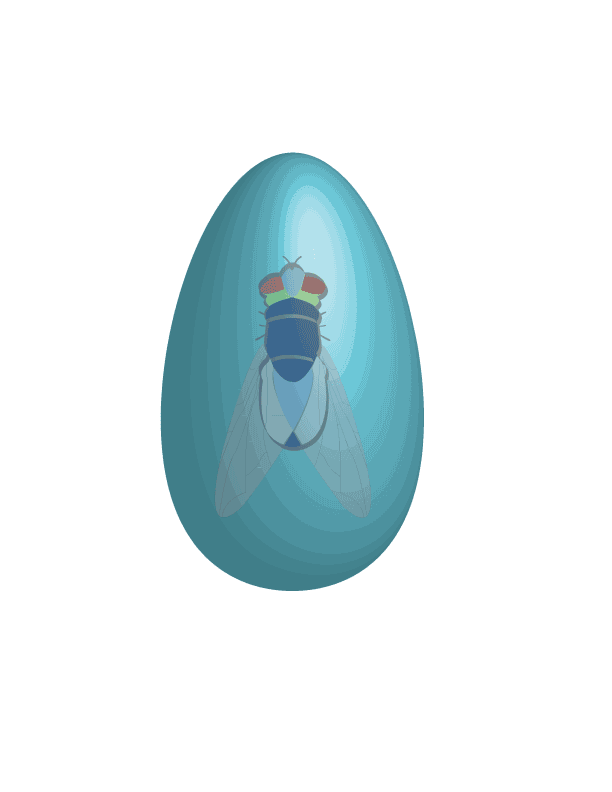 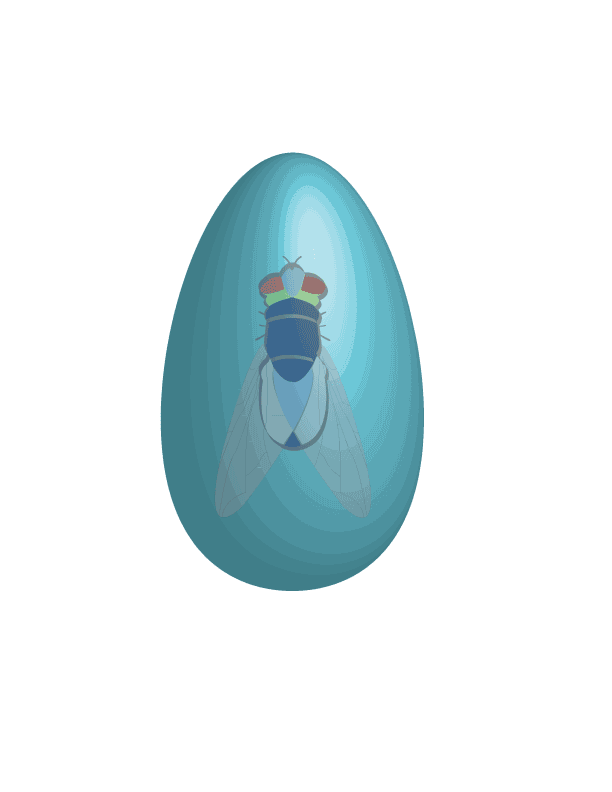 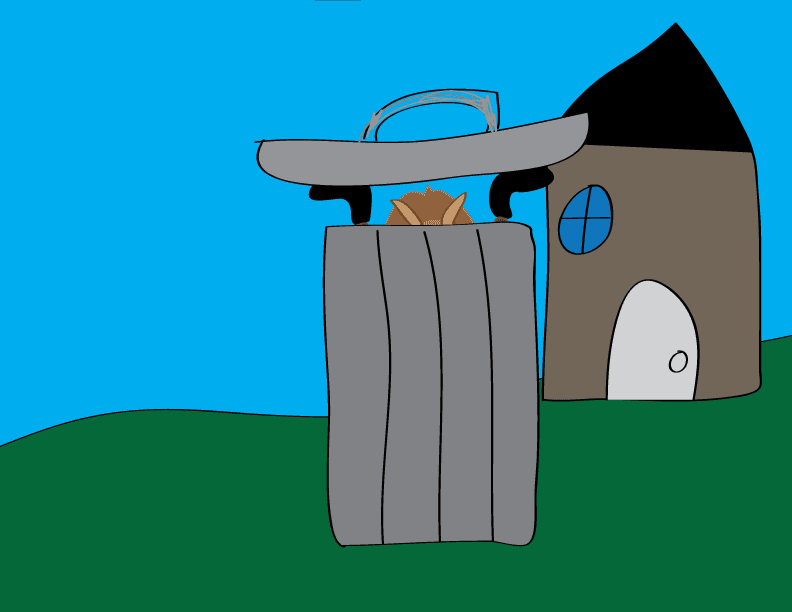 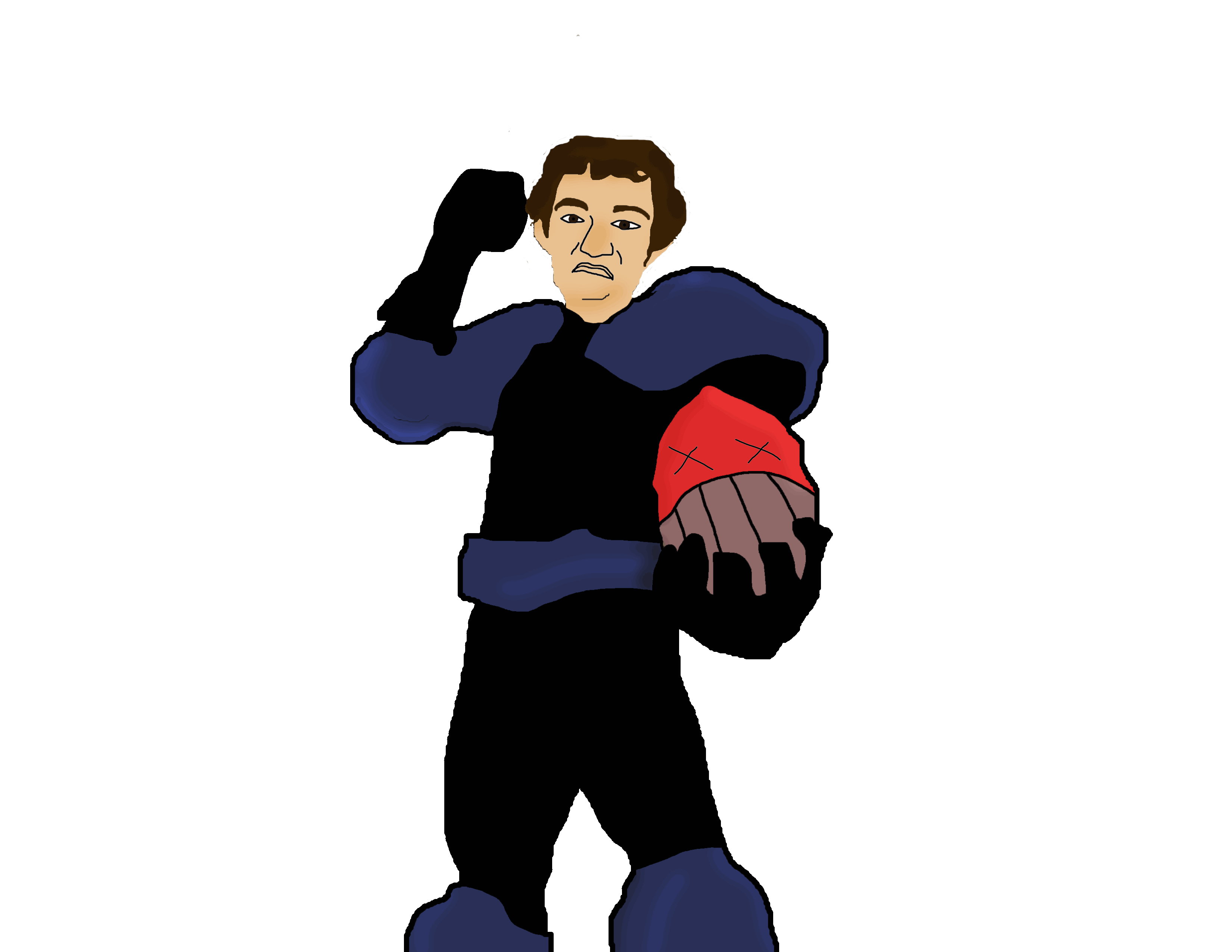 The Litterbug is trashed!
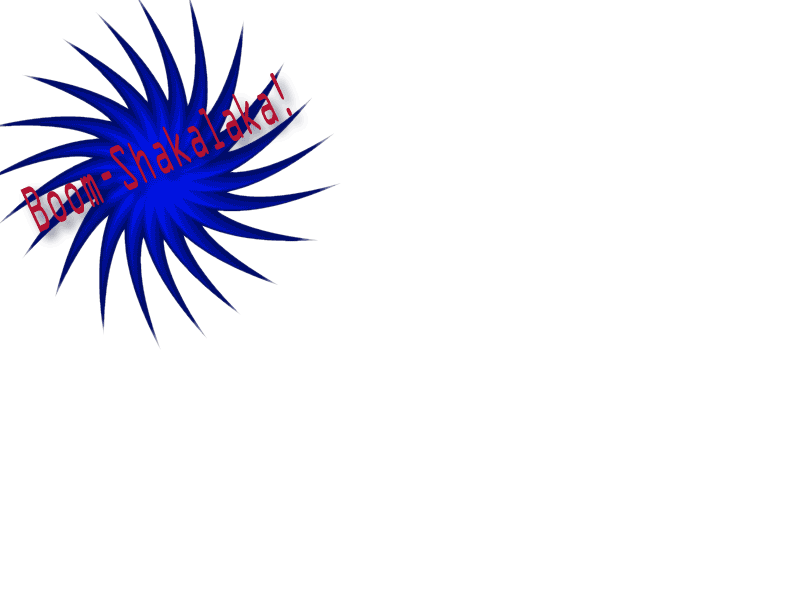 Click to claim prize!